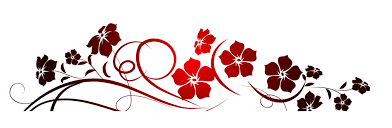 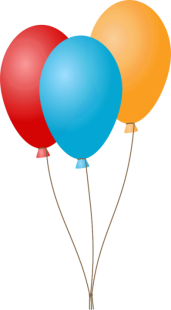 স্বাগতম
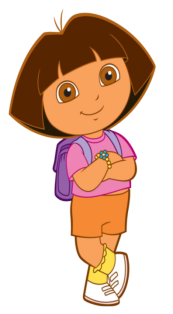 1
শিক্ষক পরিচিতি
মোহাম্মদ আবদুল কাদের
সহকারি  শিক্ষক 
রুস্তমপুর সরকারি প্রাথমিক বিদ্যালয়
ফরিদগঞ্জ, চাঁদপুর।
2
পাঠ পরিচিতি
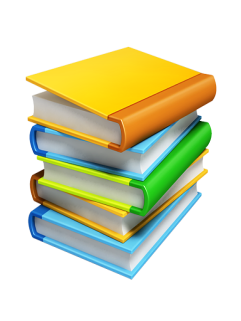 বিষয়ঃ গণিত
শ্রেণিঃ 5ম
পাঠঃ শতকরা
পাঠ্যাংশঃ শতকরার ধারণা ও ভগ্নাংশকে শতকরায় রুপান্তর
সময়ঃ 50 মিনিট
তারিখঃ 06/10/2022ইং
3
শিখনফল
আজকের পাঠ শেষে শিক্ষার্থীরা…….
২৩.১.১. শতকরা কী তা বলতে পারবে ও প্রতীক লিখতে
             পারবে।
২৩.১.২. সাধারণ ভগ্নাংশকে শতকরায় রুপান্তর  করতে
             পারবে ।
২৩.১.৩ শতকরাকে সাধারণ ভগ্নাংশে রুপান্তর করতে
           পারবে।
4
কত টি ছোট বর্গ হলো?
১০০ টি
কত টি লাল রঙ করা হলো?
১২ টি
১০০ টির মধ্যে ১২ টি বর্গ রঙ্গিন করা হয়েছে।
অর্থাৎ ১২%
5
আমাদের আজকের পাঠ
শতকরা
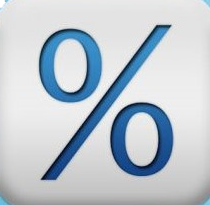 6
শতকরা শব্দের অর্থ হলো প্রতি শতে অর্থাৎ ১০০ তে কত তার ধারণা। শতকরা একটি ভগ্নাংশ প্রতিক্ষেত্রে যার হর 100। যেমনঃ শতকরা ১২ অর্থ           একে সংক্ষেপে ১২% লেখা যায়।
১২
১০০
শতকরা হলো এমন একটি অনুপাত , যা ১০০ এর ভগ্নাংশরূপে প্রকাশ করা হয়। এরূপ ভগ্নাংশকে শতকরা প্রতীক “%” দ্বারা প্রকাশ করা হয়।
শতকরাকে শতাংশ বলা হয়।
7
যে চিহ্নের মাধ্যমে শতকরা প্রকাশ করা হয়         তাকে শতকরা চিহ্ন বলে।
শতকরা চিহ্ন
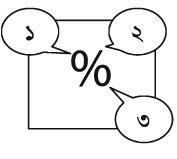 %
8
51
ভগ্নাংশটিকে নিম্নলিখিতভাবে পড়া যায়
১০০
১00 ভাগের  51 ভাগ।
প্রতি শতে  একান্ন ।
শতকরা একান্ন ।
9
শতকরা কাকে বলে?
শতকরা সাধারণত রাশির তুলনা প্রকাশে ব্যবহার করা হয়। ১০০ এর সাথে তুলনা করে পরিমাণ প্রকাশ করার প্রচলিত পদ্ধতিই হলো শতকরা।
10
তুলনামূলক কোন শ্রেণিতে ছাত্রী সংখ্যা বেশি?
কোন শ্রেণিতে ছাত্রী সংখ্যা বেশি?
চতুর্থ
পঞ্চম শ্রেণিতে মোট শিক্ষার্থীর মধ্যে ছাত্রী       জন।
চতুর্থ শ্রেণিতে মোট শিক্ষার্থীর মধ্যে ছাত্রী        জন।
=
=
=
=
অতএব,তুলনামূলক পঞ্চম শ্রেণিতে ছাত্রী সংখ্যা বেশি।
11
উদাহরণ
১৫% =
১৩৭% =
=
১
১০০% এর অর্থ হলো
12
নিচের শতকরাটিকে ভগ্নাংশ ও দশমিকে প্রকাশ করি-
৬০% =
০.৬
৬০% =
=
13
নিচের ভগ্নাংশ ও দশমিক ভগ্নাংশগুলোকে শতকরায় প্রকাশ কর।
14
একক কাজ
ভগ্নাংশগুলোকে শতকরায় প্রকাশ কর-
15
দলীয় কাজ
লাল দল
কে শতকরায় প্রকাশ কর।
45% কে সাধারণ ভগ্নাংশে প্রকাশ কর।
নীল দল
34% কে দশমিক ভগ্নাংশে প্রকাশ কর।
সবুজ দল
16
মূল্যায়ন
শতকরা কাকে বলে?
শতকরা প্রতীকটি লেখ।
২4% কে ভগ্নাংশে লেখ।
17
বাড়ির কাজ
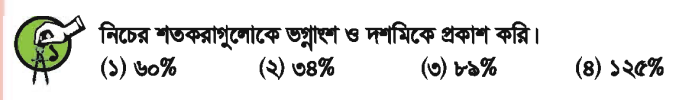 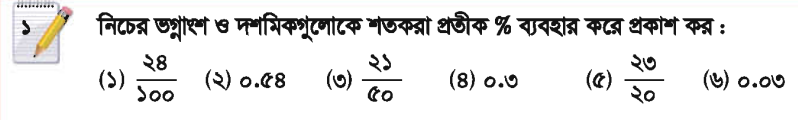 18
ধন্যবাদ
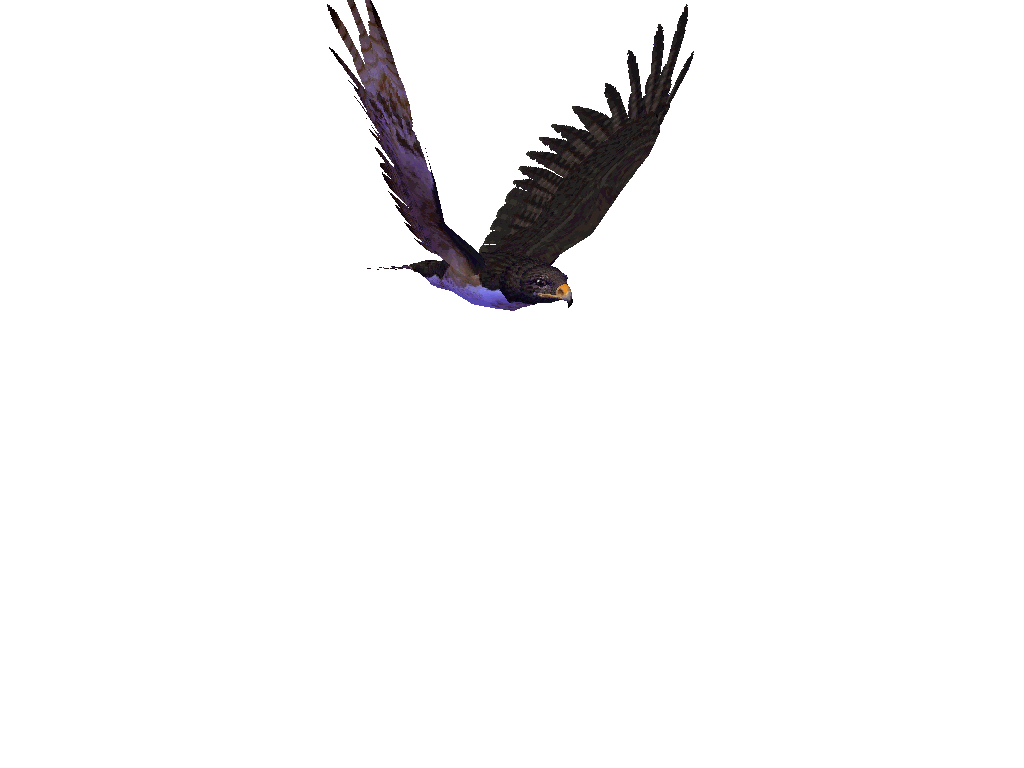 19